3D Vision
CSC I6716
Fall 2023
Topic 4 of Part II 
Visual Motion
Zhigang Zhu, City College of New York  zzhu@ccny.cuny.edu
Cover Image/video credits: Rick Szeliski, MSR
Outline of Motion
Problems and Applications
The importance of visual motion
Problem Statement
The Motion Field of Rigid Motion
Basics – Notations and Equations
Three Important Special Cases: Translation, Rotation and Moving Plane
Motion Parallax
Optical Flow
Optical flow equation and the aperture problem
Estimating optical flow
3D motion & structure from optical flow
Feature-based Approach
Two-frame algorithm
Multi-frame  algorithm
Structure from motion – Factorization method
Advanced Topics 
Spatio-Temporal Image and Epipolar Plane Image
Video Mosaicing and Panorama Generation
Motion-based Segmentation and Layered Representation
The Importance of Visual Motion
Structure from Motion
Apparent motion is a strong visual clue for 3D reconstruction
More than a multi-camera stereo system

Recognition by motion (only) 
Biological visual systems use visual motion to infer properties of 3D world with little a priori knowledge of it
Blurred image sequence 

Visual Motion = Video !    [Go to CVPR 2004-2010 Sites for Workshops]
Video Coding and Compression: MPEG 1, 2, 4, 7…
Video Mosaicing and Layered Representation for IBR
Surveillance (Human Tracking and Traffic Monitoring)
HCI using Human Gesture (video camera)
Image-based Rendering
…
Blurred Sequence
Recognition by Actions:  Recognize object from motion even if we cannot distinguish it in any images …
An up-sampling from images of resolution 15x20 pixels 
From:  James W. Davis. MIT Media Lab
Problem Statement
Two Subproblems
Correspondence: Which elements of a frame correspond to which elements in the next frame?
Reconstruction :Given a number of correspondences, and possibly the knowledge of the camera’s intrinsic parameters, how to recovery the 3-D motion and structure of the observed world
Main Difference between Motion and Stereo
Correspondence: the disparities between consecutive frames are much smaller due to dense temporal sampling
Reconstruction: the visual motion could be caused by multiple motions ( instead of a single 3D rigid transformation)
The Third  Subproblem, and Fourth….
Motion Segmentation: what are the regions on the image plane corresponding to different moving objects?
Motion Understanding: lip reading, gesture, expression, event…
Approaches
Two Subproblems
Correspondence: 
Differential Methods - >dense measure (optical flow)
Matching Methods -> sparse measure
Reconstruction : More difficult than stereo since 
Motion (3D transformation betw. Frames) as well as structure needs to be recovered
Small baseline causes large errors
The Third  Subproblem
Motion Segmentation: Chicken and Egg problem
Which should be solved first?  Matching or Segmentation
Segmentation for matching elements
Matching for Segmentation
The Motion Field of Rigid Objects
Motion: 
3D Motion ( R, T): 
camera motion (static scene) 
or single object motion 
Only one rigid, relative motion between the  camera and the scene (object)
Image motion field: 
2D vector field of velocities of the image points induced by the relative motion.
Data: Image sequence
Many frames
captured at time t=0, 1, 2, …
Basics: only consider two consecutive frames
We consider a reference frame and its consecutive frame
Image motion field 
can be viewed as a disparity map of the two frames captured at two consecutive camera locations ( assuming we have a moving camera)
The Motion Field of Rigid Objects
Notations
P = (X,Y,Z)T: 3-D point in the camera reference frame
p = (x,y,f)T : the projection of the scene point in the pinhole camera

Relative motion between P and the camera
T= (Tx,Ty,Tz)T: translation component of the motion
w=(wx, wy,wz)T: the angular velocity

Note:
How to connect this with stereo geometry  (with R, T)?
Image velocity v= ?
P
V
p
v
Y
Z
X
f
O
[Speaker Notes: Illustrate the geometry on blackboard using figures

Motion of the camera

Angular velocity: rotation axis and angle, so w x P (cross product) is the move of P by rotation]
The Motion Field of Rigid Objects
Notations
P = (X,Y,Z)T: 3-D point in the camera reference frame
p = (x,y,f)T : the projection of the scene point in the pinhole camera

Relative motion between P and the camera
T= (Tx,Ty,Tz)T: translation component of the motion
w=(wx, wy,wz)T: the angular velocity

Note:
How to connect this with stereo geometry  (with R, T)?
[Speaker Notes: Illustrate the geometry on blackboard using figures

P’ after motion
P before motion]
Rotation part: no depth information
Translation part: depth Z
Basic Equations of Motion Field
Notes:
Take the time derivative of both sides of the projection equation

The motion field is the sum of two components
Translational part 
Rotational part

Assume known intrinsic  parameters
[Speaker Notes: V = dp / dt = d (f P/Z) /dt]
Break
Motion Field vs. Disparity
Correspondence and Point Displacements
Tz =0
Special Case 1: Pure Translation
Pure Translation (w =0)

Radial Motion Field (Tz <> 0)
 Vanishing point p0 =(x0, y0)T :
motion direction
FOE (focus of expansion) 
Vectors away from p0 if Tz < 0 
FOC (focus of contraction) 
Vectors towards p0 if Tz > 0
Depth estimation
depth inversely proportional to magnitude of motion vector v, and also proportional to distance from p to p0

Parallel Motion Field (Tz= 0)
Depth estimation: 
depth inversely proportional to magnitude of motion vector v
[Speaker Notes: Draw FOE on blackboard

Derive the relation when Tz = 0 and Tz <>0

(1) Tz = 0
(vx, vy) =(-f Tx ,  -f Ty) /Z = -f/Z  (Tx,  Ty)

Note: parallel velocity field

(2) Tz <>0

 (vx, vy) =(xTz - f Tx , yTz - f Ty) /Z = Tz / Z ( x – f Tx/Tz, y – f Ty/Tz)= Tz (x-x0, y-y0) /Z

Note: vx/ vy = (x-x0) / (y-y0)
Where FOE (x0, y0) = f/Tz (Tx, Ty)

v = |(vx,vy)|]
Special Case 2: Pure Rotation
Pure Rotation (T =0)
Does not carry 3D information

Motion Field (approximation)
Small motion
A quadratic polynomial in image coordinates (x,y,f)T

Image Transformation between two frames (accurate)
Motion can be large
Homography (3x3 matrix) for all points

Image mosaicing from a rotating camera 
360 degree panorama
Special Case 3: Moving Plane
Planes are common in the man-made world

Motion Field (approximation)
Given small motion



a quadratic polynomial in image



Image Transformation between two frames (accurate)
Any amount of motion (arbitrary)
Homography (3x3 matrix) for all points
See Topic 5 Camera Models

Image Mosaicing for a planar scene
Aerial image sequence
Video of blackboard
Only has 8 independent parameters (write it out!)
[Speaker Notes: nT = (nx, ny, nz)
P = (X, Y,Z)T]
Special Cases: A Summary
Pure Translation
Vanishing point and FOE (focus of expansion)
Only translation contributes to depth estimation
Pure Rotation
Does not carry 3D information
Motion field: a quadratic polynomial in image, or 
Transform: Homography (3x3 matrix R) for all points
Image mosaicing from a rotating camera
Moving Plane
Motion field is a quadratic polynomial in image, or
Transform: Homography (3x3 matrix A) for all points
Image mosaicing for a planar scene
Next Class
3D Vision
CSC I6716
Fall 2023
Topic 4 of Part II 
Visual Motion
Zhigang Zhu, City College of New York  zzhu@ccny.cuny.edu
Cover Image/video credits: Rick Szeliski, MSR
Motion Parallax
[Observation 1]  The relative motion field of two instantaneously coincident points
Does not depend on the rotational component of motion
Points towards (away from) the vanishing point of the translation direction

[Observation 2] The motion field of two frames after rotation compensation 
only includes the translation component 
points towards (away from) the vanishing point p0 ( the instantaneous epipole)
the length of each motion vector is inversely proportional to the depth, and also proportional to the distance from point p to the vanishing point p0 of the translation direction
Question: how to remove rotation? 
Active vision : rotation known approximately?
Epipole (x0, y0)
Motion Parallax
[Observation 1]  The relative motion field of two instantaneously coincident points
Does not depend on the rotational component of motion
Points towards (away from) the vanishing point of the translation direction (the instantaneous epipole)
At instant t, three pairs of points happen to be coincident
The difference of the motion vectors of each pair cancels the rotational components
. … and the relative motion field point in ( towards or away from) the VP of the translational direction
[Speaker Notes: Observatoion 1 was derived from image motion equation since (x,y) is the same for two instantaneously coincident points]
p0
FOE
p
v
Motion Parallax
[Observation 2] The motion field of two frames after rotation compensation 

only includes the translation component 

points towards (away from) the vanishing point p0 ( the instantaneous epipole)

the length of each motion vector is inversely proportional to the depth, 

and also proportional to the distance from point p to the vanishing point p0 of the translation direction (if Tz <> 0) 

Question: how to remove rotation? 
Active vision : rotation known approximately?
Rotation compensation can be done by image warping after finding three (3) pairs of coincident points
Summary
Importance of visual motion (apparent motion)
Many applications…
Problems:
correspondence, reconstruction, segmentation, understanding in x-y-t space
Image motion field of rigid objects
Time derivative of both sides of the projection equation
Three important special cases
Pure translation – FOE 
Pure rotation – no 3D information, but lead to mosaicing
Moving plane – homography with arbitrary motion
Motion parallax 
Only depends on translational component of motion
Notion of Optical Flow
The Notion of Optical Flow 
Brightness constancy equation 
Under most circumstance, the apparent brightness of moving objects remain constant
Optical Flow Equation
Relation of the apparent motion with the spatial and temporal derivatives of the image brightness
Aperture problem
Only the component of the motion field in the direction of the spatial image gradient can be determined
The component in the direction perpendicular to the spatial gradient is not constrained by the optical flow equation
?
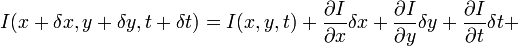 H.O.T.
[Speaker Notes: http://en.wikipedia.org/wiki/Optical_flow

For a 2D+t dimensional case (3D or n-D cases are similar) a voxel at location (x,y,t) with intensity I(x,y,t) will have moved by δx, δy and δt between the two image frames, and the following image constraint equation can be given:

I(x,y,t) = I(x + δx,y + δy,t + δt) Assuming the movement to be small, the image constraint at I(x,y,t) with Taylor series can be developed to get:


---------------------------
Partial derivatives in x, y, and t directions

Ex dx/dt + Ey dy/dt + Et = 0 

Check the text book !

Aperture problem : two variables, one equation for each point]
Estimating Optical Flow
Constant Flow Method
Assumption: the motion field is well approximated by a constant vector within any small region of the image plane
Solution: Least square of two variables (u,v) from NxN Equations – NxN (=5x5) planar patch
Condition: ATA is NOT singular (null or parallel gradients)
Weighted Least Square Method
Assumption: the motion field is approximated by a constant vector within any small region, and the error made by the approximation increases with the distance from the center where optical flow is to be computed
Solution: Weighted least square of two variables (u,v) from NxN Equations – NxN patch 
Affine Flow Method
Assumption: the motion field is well approximated by a affine parametric model  uT = ApT+b (a plane patch with arbitrary orientation)
Solution: Least square of 6 variables (A,b) from NxN Equations – NxN planar patch
Using Optical Flow
3D motion and structure from optical flow (p 208- 212)
Input: 
Intrinsic camera parameters
dense motion field (optical flow) of single rigid motion
Algorithm 
( good compromise between ease of implementation and quality of results)
Stage 1: Translation direction 
Epipole (x0, y0) through approximate motion parallax
Key: Instantaneously coincident image points
Approximation: estimating differences for ALMOST coincident image points

Stage 2: Rotation flow and depth
Knowns: flow vector, and direction of translational component
One point, one equation (without depth)– 
Least square approximation of the rotational component of flow
From motion field to depth
Output
Direction of translation (f Tx/Tz, f Ty/Tz, f) = (x0, y0, f)
Angular velocity 
3-D coordinates of scene points (up to a common unknown scale)
Rotation part: no depth information
Translation part: depth Z
Some Details
Step 1. Get (Tx, Ty, Tz) = s (x0,y0,f)
Step 2. For every point (x,y,f) with known v, get one equation about w from the motion equation  (by eliminate Z since it’s different from point to point)
Step 3. Get Z (up to a scale s) given T/s and w
Feature-Based Approach
Two frame method - Feature matching
An Algorithm Based on the Constant Flow Method
Features – corners detection by observing the coefficient matrix of the spatial gradient evaluation  (2x2 matrix ATA)
Iteration approach: estimation – warping – comparison

Multiple frame method - Feature tracking
Kalman Filter Algorithm
Estimating the position and uncertainty of a moving feature in the next frame
Two parts: prediction (from previous trajectory) and measurement from feature matching


Using a sparse motion field 
3D motion and structure by feature tracking over frames
Factorization method
Orthographic projection model
Feature tracking over multiple frames
SVD
Motion-Based Segmentation
Change Detection
Stationary camera(s), multiple moving subjects
Background modeling and updating
Background subtraction
Occlusion handling

Layered representation (I)– rotating camera
Rotating camera + Independent moving objects
Sprite - background mosaicing
Synopsis – foreground object sequences

Layered representation (II)– translating (and rotating) camera
Arbitrary camera motion 
Scene segmentation into layers
Summary
After learning motion, you should be able to
Explain the fundamental problems of motion analysis
Understand the relation of motion and stereo
Estimate optical flow from a image sequence
Extract and track image features over time 
Estimate 3D motion and structure from sparse motion field
Extract Depth from 3D ST image formation under translational motion
Know some important application of motion, such as change detection, image mosaicing and motion-based segmentation
Next
Reviews, Exam and Projects
Exam
&
Project Presentations
Homework #4!